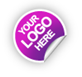 CEOS Inputs re Future GEO (GEO Ministerial and GEO Post-2015)
<Agenda item 13>
<Brent Smith/NOAA
Contents of Presentation
Background:  CEOS/Future GEO Interactions

CEOS Review of Draft Ministerial Declaration and Vision for GEO 2025 Documents

Next Steps; Decisions Sought from CEOS Plenary
2
As a guideline, presenters should try to provide no more than one slide per minute presenting. Presenters should also allow discussion time in their presentation slot if discussion is desired or required.
Background:  CEOS/Future GEO Interactions
CEOS designated representation and actively participates in GEO’s Post-2015 WG which met in March and Sept 2012,  Jan and Sept 2013, with in between telecons  
Following report/discussion on GEO Post-2015 WG interactions, SIT-27 (La Jolla) established Ad Hoc CEOS GEO Post-2015 Team which worked with CEOS Chair/SIT Chair (and consulted with other space agency reps on GEO WG) in developing May 2012, as well as May 2013 CEOS Chair/SIT Chair responses to GEO Post-2015 recommendation drafts
CEOS likewise designated representation and has actively participated in GEO Ministerial WG preparing January 2014 GEO Ministerial:  This WG met in Jan, May, Sept, and via telecon, and will meet Nov. 25-27
CEOS Ad Hoc Group has consulted space agency reps who represent their own countries/orgs in the 2 GEO WGs
3
Background:  CEOS/Future GEO Interactions -2
CEOS Recommendations re Future GEO:  May 2012 letter from CEOS/SIT Chairs

---GEO should conduct a critical review of its initial implementation effort
---GEO should focus on  a small number of highly visible projects with global impact
---An effective Secretariat Director and small, expert secretariat are essential
---GEO’s organizational form should more closely follow its functions
---The GEOSS Data Sharing Principles should provide the impetus for a Data 
    Democracy approach, with GEO and its Members to undertake meaningful and
    practical steps to release previously unavailable data sets via Data-CORE
---GEO has a critical role to play in capacity building in relation to developing 
    countries
---CEOS recognizes need for closer coordination/integration among space-based
    and in situ assets
---GEO should focus more attention on invigorating its Communities of Practice
    to support the objectives of an effectively coordinated Work Plan
4
Background:  CEOS/Future GEO Interactions -3
CEOS Recommendations re Future GEO:  May 2013 letter from CEOS/SIT Chairs
     (provided together with suggested track change edits to the Post-2015 WG draft)

---Achievements to Date section should be strengthened to clearly demonstrate
    significant achievements in terms of realized/projected outcomes vis-à-vis SBAs
---Current text related to eight achievements is too technical; a roadmap linking
    high ranking initiatives to each societal challenge would speak more to Ministers
---To fully address GEO Core Functions and Strategic Objectives as outlined in the 
    Post-2015 recommendations, much broader engagement/commitment is needed
---GEOSS Information System requires firm commitments and reliable resourcing
---Dedicated, steady Sec support needed for effective GEO pursuit of “Open Data”
---Technical expertise is necessary to develop/monitor cooperative global initiatives
---Concrete direction and ideas are required to improve governance and resourcing
5
CEOS Review of Draft Ministerial Declaration and Vision for GEO 2025 Documents
The CEOS Chair/all GEO Principals received on 30 Sept copies of Draft Ministerial Declaration as well as the Draft Vision for GEO 2025 document (including post-2015 recommendations), requesting any comments be provided by 15 Nov 
ExCom on 30-31 Oct suggested minor changes to Declaration, left Vision paper/recommendations largely intact, refocused Pathways (key way forward) doc for sharing with Members/POs
CEOS GEO Post-2015 Team will work with CEOS leadership to collect/finalize/submit comments to GEO by 15 Nov, such as: 
     ---emphasize System of Systems integration (vs stovepipes)
     ---GEO role in environmental governance requires collaboration 
         with other global programs/UN structures
     ---Integrate space segment with in situ obs, building upon IGOS
     ---next Ministerial to adopt Implementation Plan within 2 years,
         with intervening Plenaries
6
Next Steps; Decisions Sought from CEOS Plenary
Next Steps for CEOS re Future GEO (GEO X & Ministerial)
    ---Develop CEOS response due 15 Nov to GEO Sec Dir
    ---The CEO is working to identify CEOS delegation to GEO X and 
        Ministerial, due 15 Nov to GEO Sec Dir  (CEO’s 25 Oct request)
    ---Review final GEO Plenary/Ministerial documentation that
        GEO will be sending out on 27 Nov, coordinating CEOS
        positions, as necessary, with space agency interests of 
        other GEO Members, Participating Organizations
    ---Prepare CEOS exhibit, CEOS one-pager, CEOS entity inputs
        into GEO Showcases and co-sponsored side events
     ---Remain abreast of post-GEO Plenary/Ministerial developments 
         with regard to post-2015 GEO, new Implementation Plan,
         annual Plenaries, early 2016 Ministerial
7
Next Steps; Decisions Sought from CEOS Plenary
Suggested decisions to be taken by CEOS Plenary:

Continue the Ad Hoc Team (to be addressed in Agenda Item 26)
Direct development and provision by 15 Nov of CEOS response to GEO re Draft Ministerial Declaration and Draft Vision for GEO 2025 document
8